Membandingkan Bilangan Ratusan
Pembelajaran Kelas 2 Sekolah Dasar (SD)
Tema 1 : Hidup Rukun
Untuk membandingkan bilangan kita dapat mengikuti langkah-langkah berikut ini:
1. Bandingkan angka mulai dari ratusan.
2. Jika angka ratusannya sama, selanjutnya bandingkan angka pada tempat puluhan.
3. Jika angka puluhan juga bernilai sama, bandingkan angka pada tempat satuan.
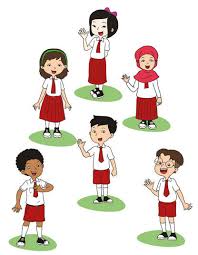 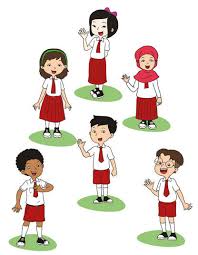 Membandingkan bilangan dengan kata: lebih dari, kurang dari dan sama dengan.
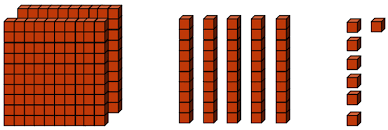 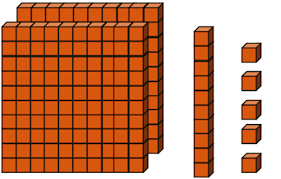 200
50
7
10
200
5
A
257
B
215
Lebih dari
A    ...    B
Bandingkan dua bilangan berikut dengan memerhatikan angka penyusunnya!
349 = ........ + ...... + ....

394 = ........ + ...... + ....
40
300
9
300
4
90
Jadi, bilangan 349 kurang dari 394.
349 kurang dari 394
Bandingkan dua bilangan berikut dengan memerhatikan angka penyusunnya!
567 = ........ + ...... + ....

256 = ........ + ...... + ....
60
500
7
200
6
50
Jadi, bilangan 567 lebih dari 256.
567 lebih dari 256
Membandingkan bilangan dengan menggunakan simbol
=
>
<
Lebih dari
Kurang dari
Sama dengan
Lengkapilah titik-titik dengan tanda “< , >, atau = “!
>
236 … 231
>
543 … 527
<
745 … 749
Lengkapilah titik-titik dengan tanda “< , >, atau = “!
<
669 … 769
>
540 … 450
>
992 … 330